Intersectionality and research methods: The case of research about lesbian, gay, bisexual, and transgender issues


Professor Surya Monro

Contact s.monro@hud.ac.uk
Biphob
Introduction and aims
Rising popularity of intersectionality theory in the UK.

Talk provides an overview of different ways of implementing intersectional research, using a conceptual framework primarily located within Leslie McCall's schema.

Caveat – does not address intersex (see e.g. Kaggwa 2013).

Acknowledgements to the ESRC, to all research contributors, to colleagues especially Diane Richardson, Vasu Reddy, Zethu Matebeni, Guillian Koko, Kate Smith, Ahonaa Roy and Camilo Tamayo-Gomez.
Structure
Very brief note of some key international issues
Overall introduction to intersectionality
Leslie McCall’s typology
Case study 1: Sexuality and Equality in Local Government 
Case Study 2: Bisexuality
Case Study 3: LGBT forced migrations to South Africa
Future directions for Intersectionality Studies
Key issues in a global context
Rise of hatred against LGBT people internationally (see e.g. Kuhar and Paternotte 2017) and ongoing prejudice and hate crimes (FRA 2016).

Same-sex activities are criminalised in 38 of 54 countries in Africa (Itaborahy and Zhu 2014).

At the same time, some positive developments e.g. appointment of gay Taoiseach Leo Varadkar.

Issues with homonationalism.

‘Intersex’ being included alongside LGBT is problematic – very specific issues see e.g. Kaggwa  (2013).
Overall introduction to intersectionality
This body of theory was forged by western feminists of colour and critical race theorists (McCall 2005).
Scholar Kimberlé Crenshaw (1989, 1991) introduced the term ‘intersectionality’ to mean a crossroads where different identities (in her case, race and gender) intersect.
Primarily Western-centric but Intersectionality approaches are being used for instance by activists in South Africa (e.g. Collinson 2016).
There has been a tendency for intersectionality studies to focus mostly on gender, class, and race (Hurtado and Sinha 2008).
Various approaches to intersectional methods Trahan (2011), Walby et al (2012).
Leslie McCall’s typology
Anticategorical complexity deconstructs identity categories. Anticategorical approaches can be used to dismantle, for instance, the assumption that people have fixed, discrete sexual identities. …intracategorical ‘authors working in this vein tend to focus on particular social groups at neglected points of intersection’ (McCall 2005:1771). 
Intercategorical complexity...[which] requires that scholars provisionally adopt existing analytical categories to document relationships of inequality among social groups and changing configurations of inequality along multiple and conflicting dimensions’ (McCall 2005, p.1771).
Case study 1: Sexuality and Equality in Local Government
Large ESRC funded study  in local authorities in Northern  Ireland, North and Southern England, and Wales (2007-2010).

Interviews with local authority officers (at different levels, different services) and partners  in voluntary/community organisations (37).

Participative Action Research, Action Learning Sets in each of the 4 case study areas (40).

Interviews with key national stakeholders and councillors (20) (see Richardson and Monro 2012).
Intersectionality
Intersectional thinking apparent in some policy/practice settings:
The more innovative public sector organisations have worked out that it is easier to take a multi-strand to equality than a single-strand approach – it is quicker and politically it plays well, it allows people to be more imaginative in thinking about the links – for example local Pride festivals which incorporate family friendly initiatives (national stakeholder)

Intercategorical is useful in revealing marginalities e.g. spatial:
…it [LGBT] seems to be very hidden, you know, and if those gay members of staff that are working in departments like Children and Young People are afraid of the stigmatisation of being predatory, not appropriate to work with children, all these other stereotypes that are bound, that haven’t gone away [in a small town in Wales]  (Welsh local authority worker) (both quotes from Monro and Richardson 2013)
Case Study 2: Bisexuality
Research conducted for Bisexual Identities book (Palgrave Macmillan 2015).
•  25 in depth interviews with bisexual and queer people in the UK, 
plus participant observation of bi community. 
6 Interview with Colombian bisexual activists
Web material analysis – Indian.
For interviews: snowball sample, purposive – varied in terms of ethnicity, age, gender identity.
Thematic analysis.
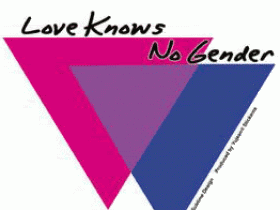 Intersectional analysis
Anticategorical especially pertinent: Bi people sometimes move fluidly between gender and sexual categories. 

Intracategorical: Biphobia can combine with other forces e.g. material to render some people more vulnerable, but also agency is emphasised.

Intercategorical: Addressing particular forces can provide analytical purchase, e.g. the interweaving of patriarchy, colonialism and heteronormativity in India.
Illustrative quote – agency in the UK workplace
Lee: The classic one is going into a new space, workplace, the assumption is that I am a heterosexual male, a cis male, biological male so those assumptions are made, and because I am in a poly relationship, I have a wife and a boyfriend. So if I talk about one, it is assumed that, if its [name] my wife, it’s assumed that I’m heterosexual. If I talk about [name] my boyfriend, it’s assumed I am homosexual. And therefore I try and get both into the conversation so they understand all of it and don’t assume one or the other. 
Interviewer: What sort of reactions have you had?
Lee:  Generally shock at first, it was not what they were expecting, especially the trans stuff [laughs] Once they have come back down to earth, interest, and generally wanting to understand where I am coming from...
Case Study 3: LGBT forced migrations to South Africa
Thematic analysis of existing grey literature and dissertations, provided by/partly authored by Guillian KoKo e.g. PASSOP (2013), ORAM (2013) (see KoKo et al forthcoming 2018).

Key themes:

Human Rights frameworks and deficits.
The experiences of African people who face homophobia/biphobia/transphobia.
Experiences of LGBTQ forced migrants in South Africa.
The understanding of identities as being ‘routed through’ each other, which characterises intersectionality theory, is highly pertinent to LGBTQ refugees in South Africa.
Intersectional analysis
Anticategorical: Explains some aspects of the LGBTQ forced migration context within South Africa, e.g. the requirement that individuals have static identities such as ‘gay’ act to ‘freeze’ peoples’ identities in ways that may not be useful for some LGBTQ forced migrants and asylum seekers. 

Intracategorical: As the ORAM report states, ‘[LGBT] refugees in South Africa face double marginalisation because (1) they are foreigners and (2) because of their sexual orientation or gender identity’ (2013:12). ALSO:
Spatial aspects, poverty, violence from community of origin, prejudice from faith groups, exclusion from established LGBT networks……
Cont
Intercategorical – focusing on specific social forces and their effects e.g. transphobia:

…the first time when I arrived, I was told that new comers from my country and the SADEC region have their day. That have to come on Thursday, when I arrived there was no queue for people like me, when I went to the female queue, I was pushed and told that ‘I am not a female’, I must go to the male queue who also pushed me and said ‘I’m not a male, I am a female’. In the meantime, the rest of the crowd was yielding at me, call me names, throwing stones saying in my language that I am a disgrace. A lady was pulling me to her and I fall down, the security guards who were there started beating me up and embarrassed me in front of everyone else. (Tiwonge, asylum seeker, in Koko, 2016: 30).
Future directions for Intersectionality Studies
Needing to maintain political clout – not succumb to ‘intersectionality-wash.’ 
Awareness of context.
Erasures and extreme marginalities.
Areas of privilege.
Importance of materialist perspectives.
Different approaches at different levels? 
Combining intersectionality with other bodies of theory e.g. citizenship (such as universalist/particularist approaches).
New(er) aspects such as climate and liveability.
References
Collinson, C. (2016) ‘#FeesMustFall “burns” queer students’, http://mg.co.za/article/2016-10-13-00-feesmustfall-burns-queer-students (accessed 26 October 2016).
Crenshaw, K. (1989) ‘Demarginalizing the Intersection of Race and Sex: A Black Feminist Critique of Antidiscrimination Doctrine, Feminist Theory, and Antiracist Politics’. University of Chicago Legal Forum 1989:139–67.
Crenshaw, K.W. (1991) ‘Mapping the Margins: Intersectionality, Identity Politics, and Violence against Women of Colour’, Stanford Law Review, 43(6): 1241-99.
FRA (2016) Professionally speaking: Challenges to achieving equality for LGBT people. Vienna: Fundamental Rights Agency.
KoKo, G., Monro, S. and Smith, K. (forthcoming 2018) ‘Lesbian, Gay, Bisexual, Transgender, Queer (LGBTQ) Forced Migrants and Asylum Seekers: Multiple Discriminations’ in: Matebeni, Z., Monro, S., and Reddy, V. (eds) Queer in Africa: LGBTQI identities, citizenship, and activism. London, New York: Routledge. 
Hurtado, A. and Sinha, M. (2008) ‘More than Men: Latino Feminist Masculinities and Intersectionality’, Sex Roles, 59: 337-349.
Cont.
Itaborahy, L.P. and Zhu, J. (2014) State-Sponsored Homophobia. A World Survey of Laws: Criminalisation, Protection, and Recognition of Same-Sex Love. International Lesbian, Gay, Bisexual, Transgender and Intersex Association (www.ilga.org accessed 7.10.14).
Kaggwa, J. (2013) ‘The Struggle for Intersex Rights in Africa’, pp. 203-208 in Ekine, S., and Abbas, H. (eds) Dakar, Nairobi and Oxford: Pambazuka Press. Queer African Reader.
Koko, G.C. (2016) A legal analysis of the implementation of non-refoulement principle as applied to claims based on Sexual Orientation and Gender Identity under article 2 of the South African Refugee Act of 1998. Unpublished LLM Dissertation, Pretoria: Centre for Human Rights, University of Pretoria. 
Kuhar, R and Paternotte D (2017) Anti-Gender Campaigns in Europe Mobilizing against Equality. Rowman & Littlefield International.
McCall, L. (2005) ‘The Complexity of Intersectionality’, Signs, 30(3): 1771-1800.
Monro, S. (2015) Bisexuality: Identities, Politics and Theories. Basingstoke: Palgrave Macmillan
Cont.
Monro, S, and Richardson, D.  (2013) ‘Crossroads or Categories?  Intersectionality Theory and the Case of Lesbian, Gay, and Bisexual Equalities Initiatives in UK Local Government’ in: A. Wilson (ed) Situating Intersectionality. Basingstoke: Palgrave MacMillan.
ORAM (Organisation for Refugee, Asylum and Migration) (2013) Blind Alleys: The Unseen Struggles of Lesbian, Gay, Bisexual, Transgender and Intersex Urban Refugees in Mexico, Uganda and South Africa. Part II Country Findings: South Africa. Via http://oramrefugee.org/orampublications/ (last accessed 12.12.2016).
PASSOP (People Against Suffering Oppression and Poverty)/Leitner Centre/Open Society Foundation for South Africa (2013) ‘Economic Injustice: Employment and Housing Discrimination against LGBTQ Refugees and Asylum Seekers in South Africa. Wynberg/New York: PASSOP.Leitner Centre for International Law and Justice. 
Richardson, D. and Monro, S. (2012) Sexuality, Diversity, and Equality.  Basingstoke: Palgrave Macmillan.
Cont.
Trahan, A. (2011) ‘Qualitiative Research and Intersectionality’,Critical Criminology, 19: 1-14.
Walby, S., Armstrong, J. and Strid, S. (2012) ‘Intersectionality: Multiple Inequalities in Social Theory’, Sociology, 46(2): 224-240.